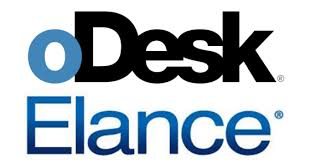 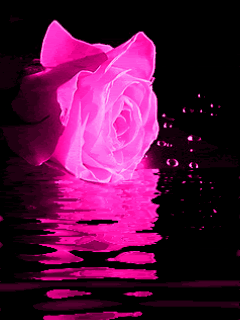 শিক্ষক পরিচিতি
পাঠ পরিচিতি
S
u
m
o
n
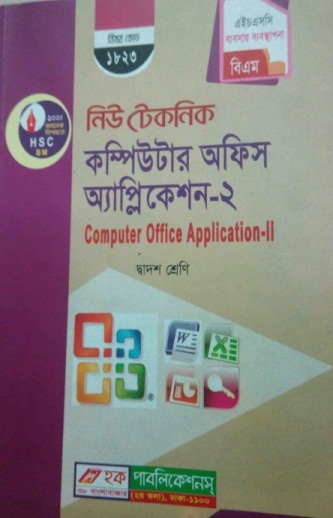 শ্রেণিঃ দ্বাদশ (HSC, BM)
বিষয়ঃ কম্পিউটার অফিস অ্যাপ্লিকেশন-২
অধ্যায়ঃ ৯ (আউটসোর্সিং ও ফ্রিল্যান্স মার্কেটপ্লেস)
পাঠঃ ইল্যান্স, ওডেস্ক।
সময়ঃ ৪০ মিনিট
তারিখঃ
মোঃ ওবায়দুর রহমান (সুমন)
ICT4E- জেলা অ্যাম্বাসেডর, বগুড়া।
সান্তাহার টেকনিক্যাল অ্যান্ড বিজনেস ম্যানেজমেন্ট কলেজ। আদমদীঘি, বগুড়া ।
প্রভাষক (কম্পিউটার)।
sumonpouta1@gmail.com
নিচের চিত্রগুলি লক্ষ্য করো, কিসের ছবি বুঝতে পারছ?
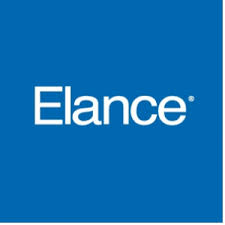 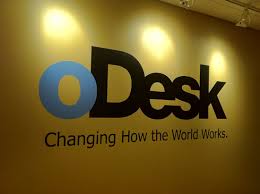 ওডেস্ক
ইল্যান্স
আজকের পাঠ
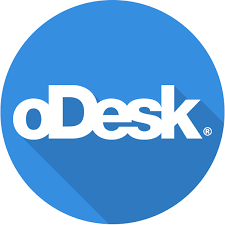 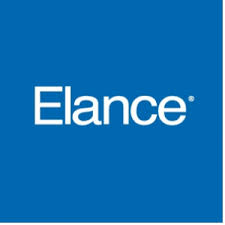 ইল্যান্স এবং ওডেস্ক।
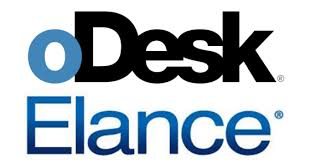 এ পাঠ শেষে শিক্ষার্থীরা .............
১। ইল্যান্স কী তা বলতে পারবে;
২। ওডেস্ক-এর সুবিধা ও অসুবিধা বর্ণনা করতে পারবে;
৩। ওডেস্ক-এ নতুন অ্যাকাউন্ট তৈরি করতে পারবে।
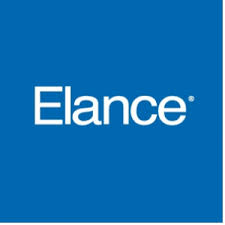 ইল্যান্স- কী?
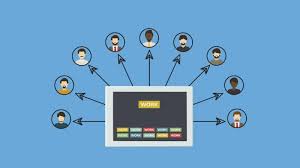 Elance- হল অন্যতম জনপ্রিয় মার্কেটপ্লেস। এ সাইটটিতে বিভিন্ন বিষয়ের উপর প্রতিমাসে ২০ হাজারের মত নতুন কাজ পাওয়া যায়।
ইল্যান্স
সার্ভিস প্রোভাইডার (Service Provider)
এমপ্লয়ার (Employer)
ইল্যান্সে একজন ক্লায়েন্টকে এমপ্লয়ার এবং একজন ফ্রিল্যান্সারকে সার্ভিস প্রোভাইডার বলা হয়।
উত্তর বলি 
(একক কাজ)
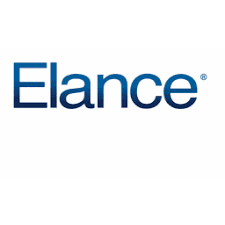 সময়ঃ ৩ মিনিট
ইল্যান্স- কী?
ওডেস্ক- এর সুবিধা
ওডেস্ক- এর অসুবিধা
ওডেস্ক-এ নতুন অ্যাকাউন্ট তৈরি করার নিয়মঃ
প্রথনেই সার্চ ইঞ্জিন গুগলের Address Bar-এ ওডেস্ক-এর ওয়েবসাইট www.odesk.com লিখে এন্টার চাপতে হবে।
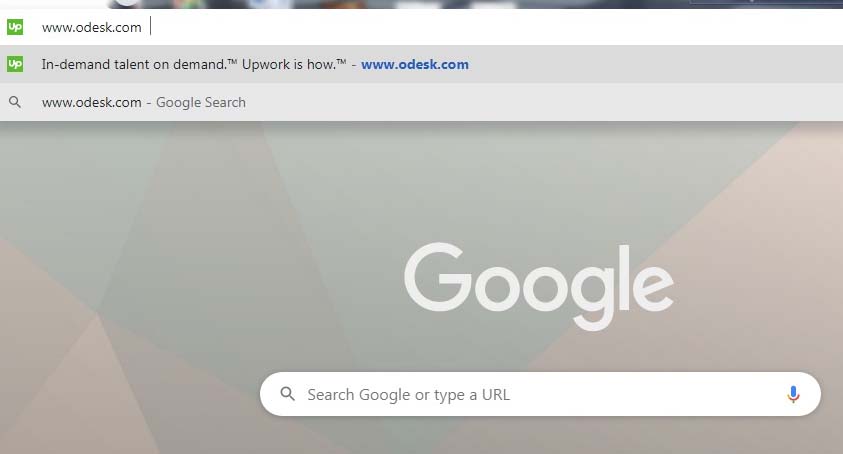 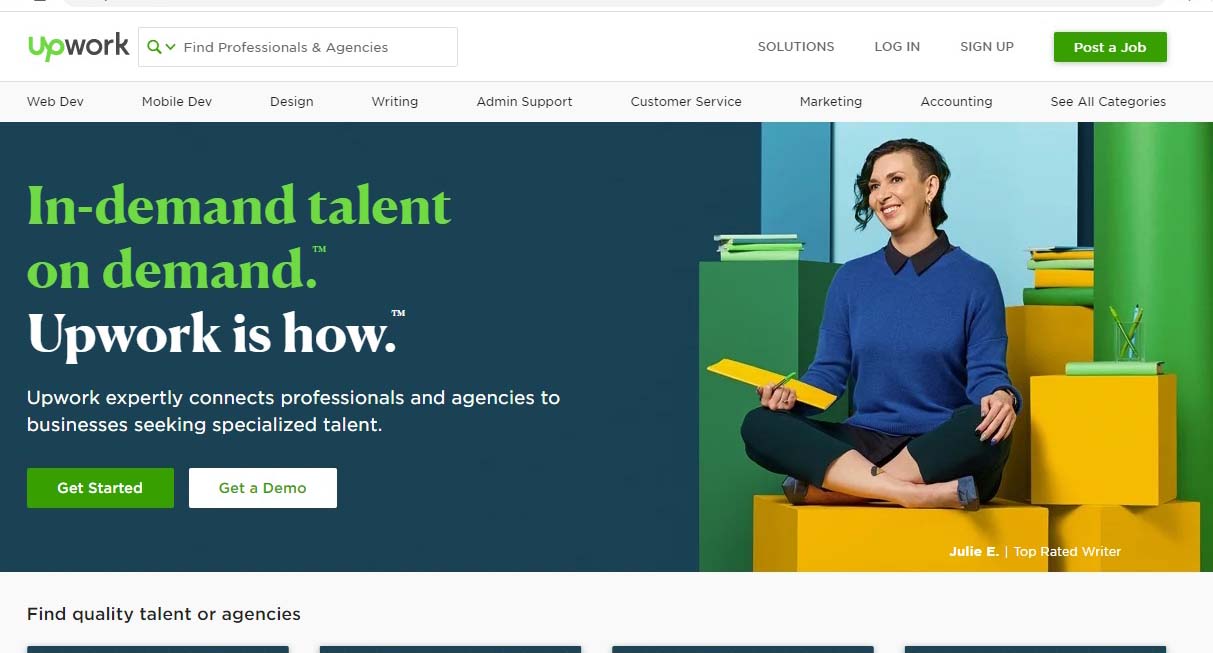 নিচের চিত্রের মত দেখাবে, এখান থেকে Sign up বাটনে Click করতে হবে।
Get your free account নামে একটি ডায়ালগ বক্স আসবে, এখান থেকে নিচের ফিল্ডে মেইল নাম্বার লিখে sign up with Email-এ Click করতে হবে।
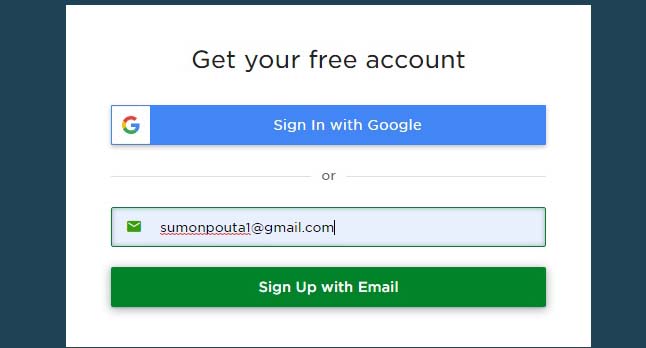 Complete your free account setup নামে একটি ডায়ালগ বক্স আসবে, এখান থেকে নিচের ফিল্ডগুলো ভালভাবে পূরণ করে Create My Account-এ Click করতে হবে।
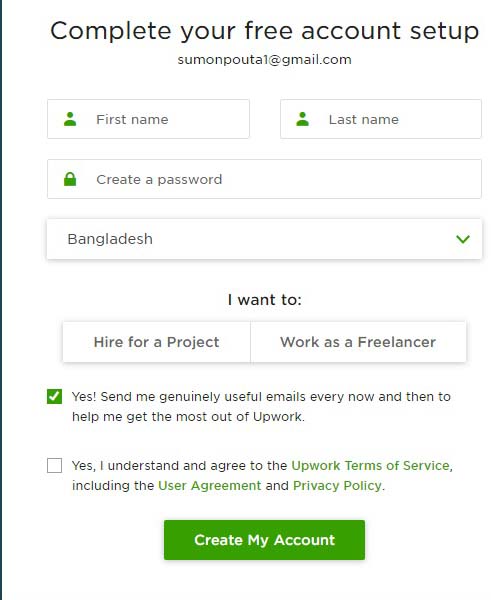 Verify your email to proceed নামে একটি ডায়ালগ বক্স আসবে, এখন নিজের ইমেইলটি ওপেন করতে হবে।
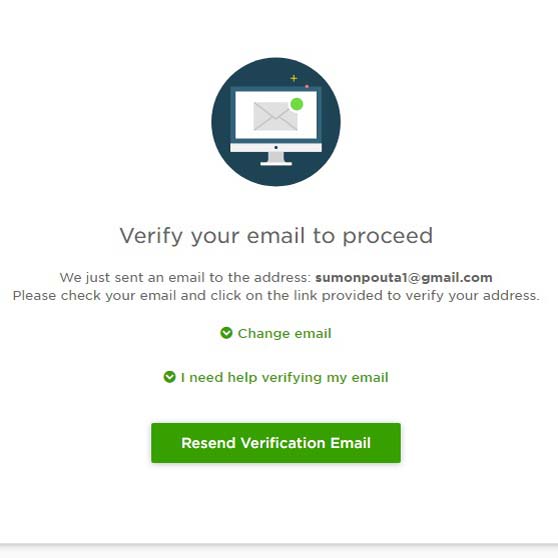 এখন নিচের পর্দার Verify your email address – লেখার উপর ক্লিক করতে হবে।
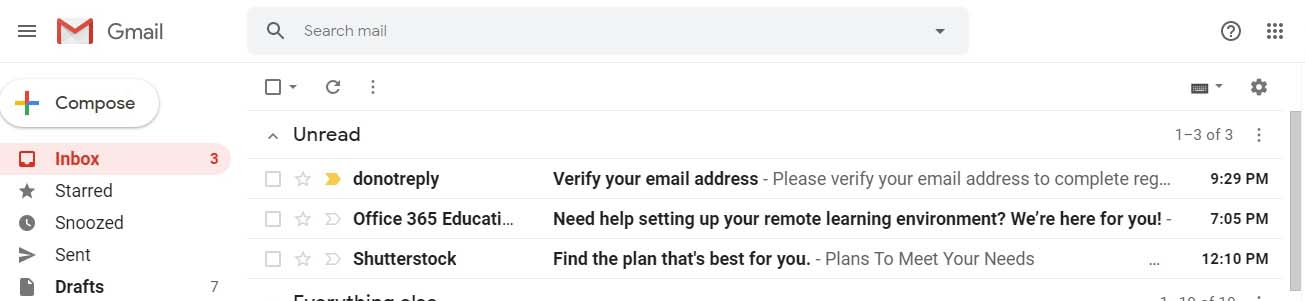 মেইল ভেরিফাই হলে নিচের মত একটি বার্তা আসবে। এখন Registration complete করতে হলে Verify Email- এ ক্লিক করতে হবে।
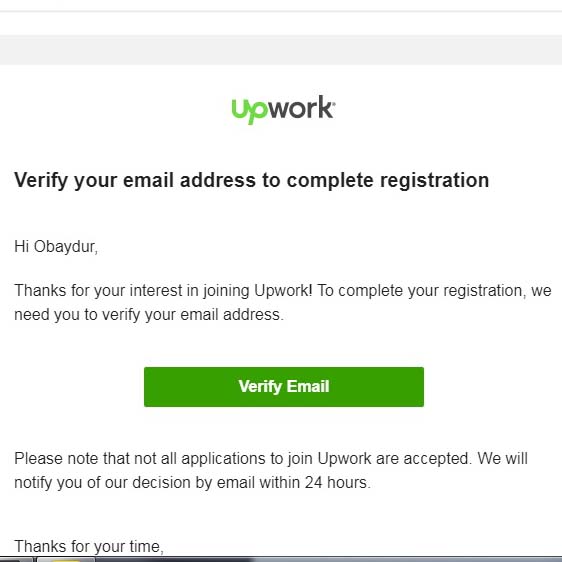 এখন একজন Freelancer হিসেবে কাজ করার জন্য নিচের Continue বাটনে ক্লিক করতে হবে।
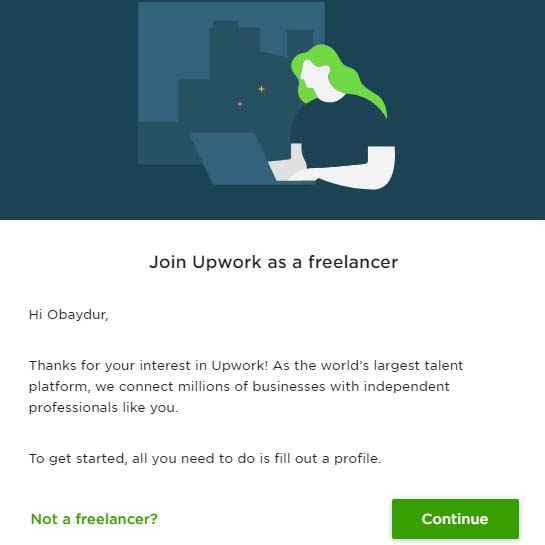 এখন নিজের প্রোফাইল Create করার জন্য Start My Profile বাটনে ক্লিক করতে হবে।
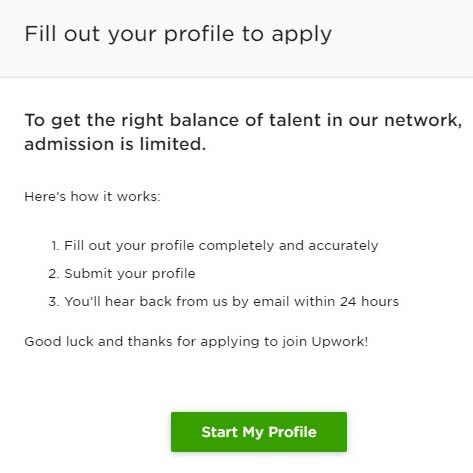 এখন পর্যায়ক্রমে নিচের ফিল্ডগুলো পূরণ করে Preview Profile বাটনে ক্লিক করতে হবে।
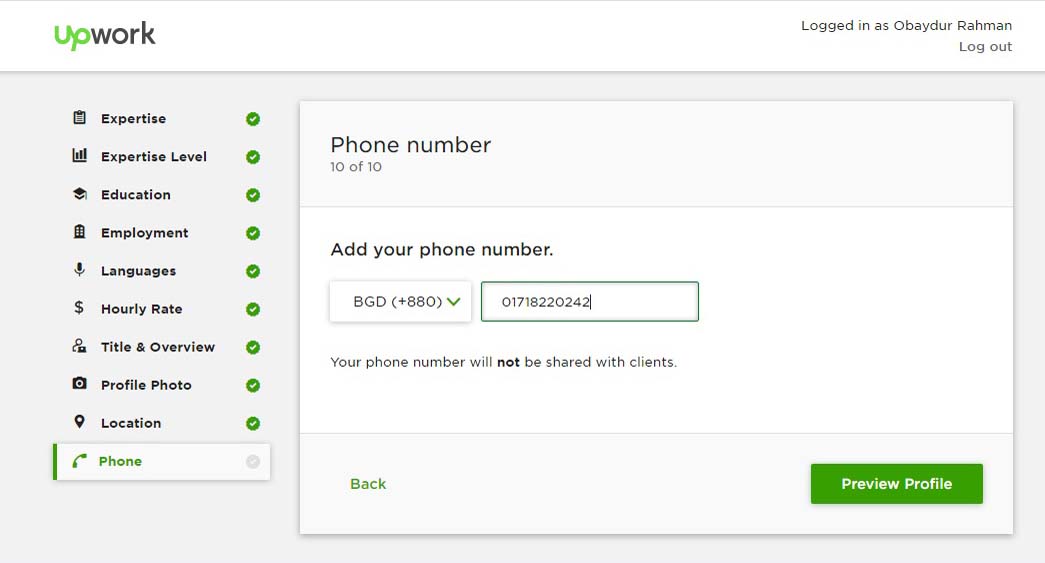 তৈরি হয়ে গেল একটি ওডেস্ক অ্যাকাউন্ট
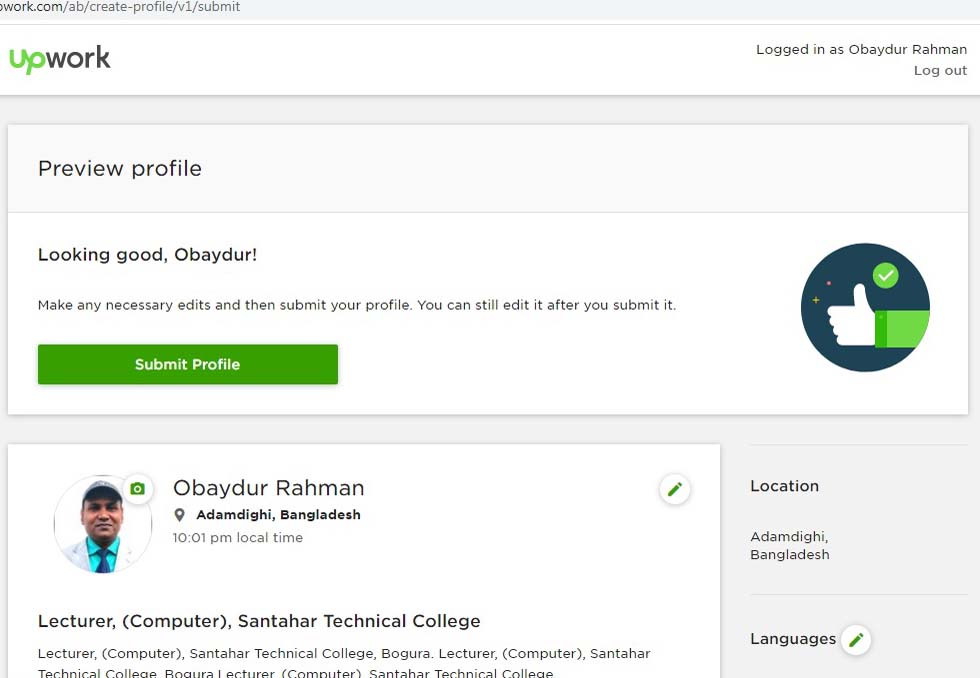 জোড়ায় কাজ
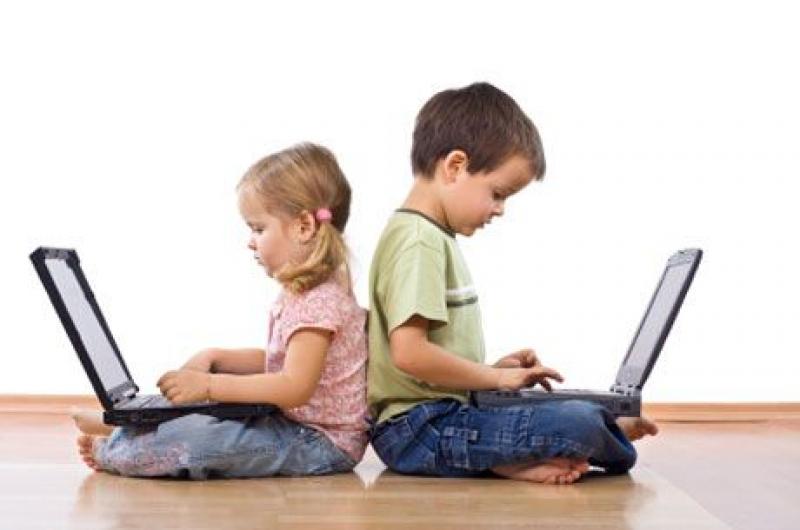 ওডেস্কের সুবিধা ও অসুবিধা খাতায় লিখ ।
Md. Obaydur Rahman (Sumon), Lecturer (Computer). e-mail: sumonpouta1@gmail.com, 01718-220242
দলগত কাজ
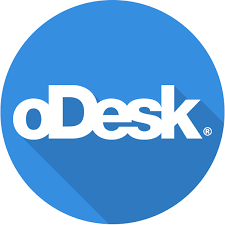 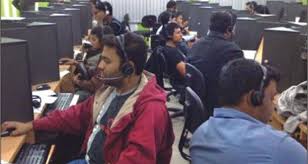 ৬জন করে দলে বিভক্ত হয়ে-
ওডেস্কে নতুন অ্যাকাউন্ট তৈরি করার চেষ্টা করো।
Md. Obaydur Rahman (Sumon), Lecturer (Computer). e-mail: sumonpouta1@gmail.com, 01718-220242
মূল্যায়ন
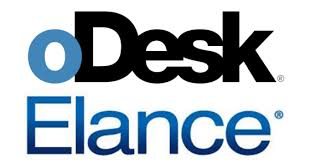 ওডেস্কের কুইজঃ
Please click here
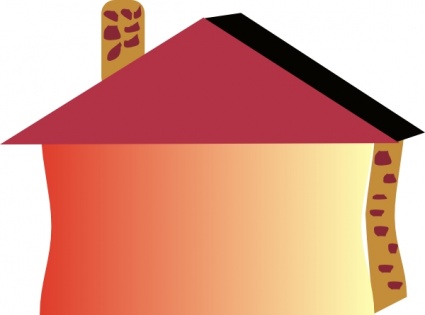 বাড়ির কাজ
ওডেস্কে নতুন অ্যাকাউন্ট তৈরি করার নিয়ম পর্যায়ক্রমে বাড়ি থেকে লিখে আনবে।
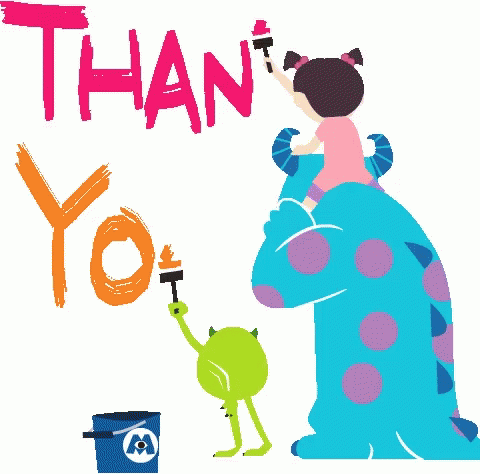 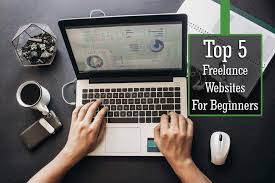